Optimal Control in Integrodifference Equations
Suzanne Lenhart
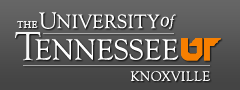 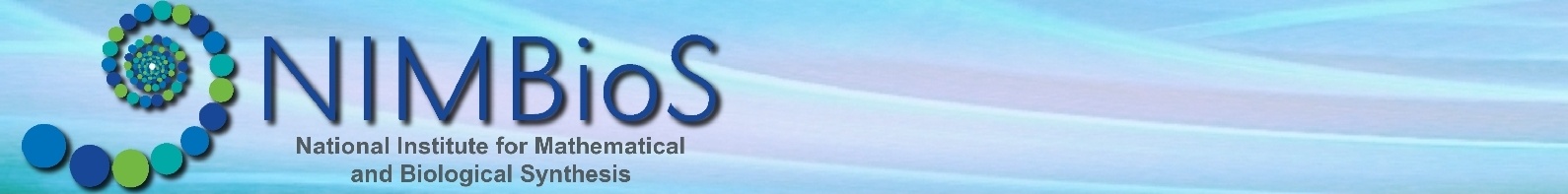 Outline
Optimal Control Background
Harvest Example
Gypsy Moth
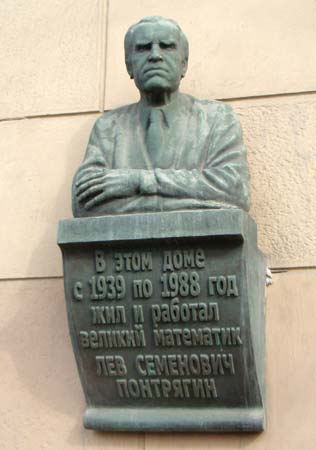 WHO ?
Lev Semyonovich Pontryagin, 
monument on a building on 
Leninsky Prospekt, Moscow.
Optimal control and
 Pontryagin's Maximum Principle
Pontryagin and his collaborators developed optimal control theory for ordinary differential equations about 1950.

Pontryagin's KEY idea was the introduction of the adjoint
variables to attach the differential equations to the objective functional (like a Lagrange multiplier attaching a constraint to a pointwise optimization of a function).   This principle gives necessary conditions for optimal controls and states.

WE NEED TO DERIVE OUR OWN NECESSARY CONDITIONS HERE.
Basic Idea
Start with a system for modeling  the situation
 
Decide where to put the controls and  on their bounds
  ---balancing opposing factors in functional 

Design an appropriate objective functional 

After proving existence of optimal control, derive necessary conditions for the optimal control
     WILL GIVE MORE DETAILS 

Compute the optimal control numerically
 ---investigate dependence on various  parameters
NECESSARY CONDITIONS
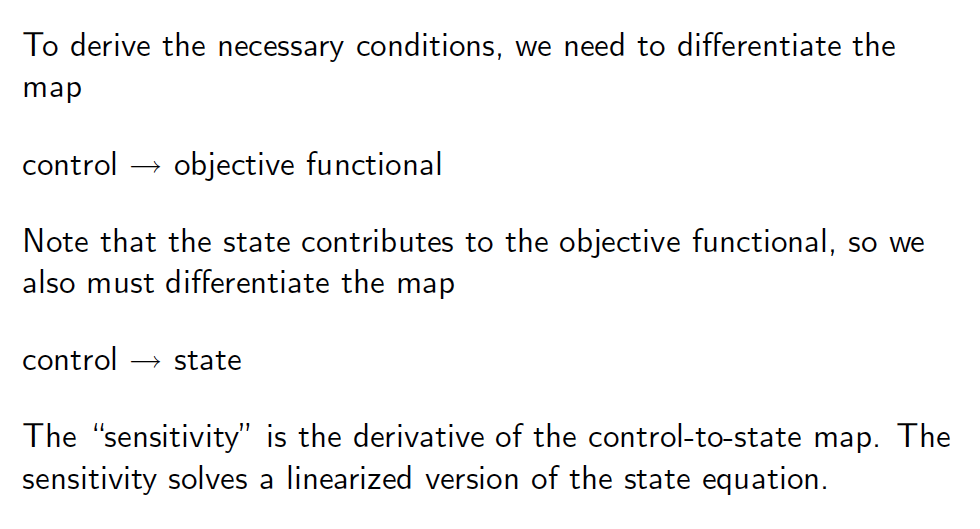 CHARACTIZATION OF OPTIMAL CONTROL
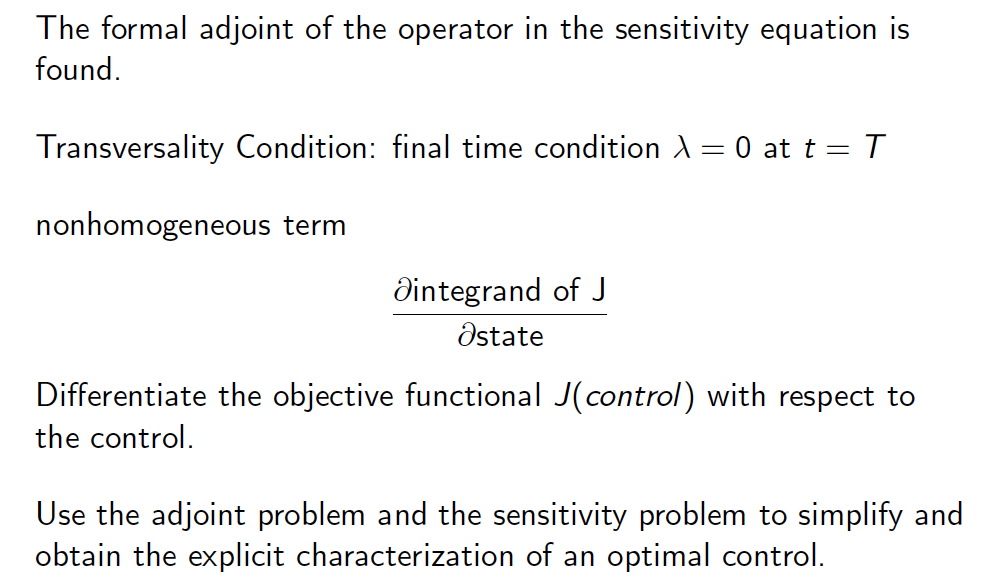 ORDER OF EVENTS IN OPTIMAL CONTROL OF HARVESTING  MODELS  WITH
INTEGRODIFFERENCE EQUATIONS
Lenhart and Peng Zhong (DCDS, 2013)
EVENTS: 
GROWTH, DISPERSAL, HARVEST
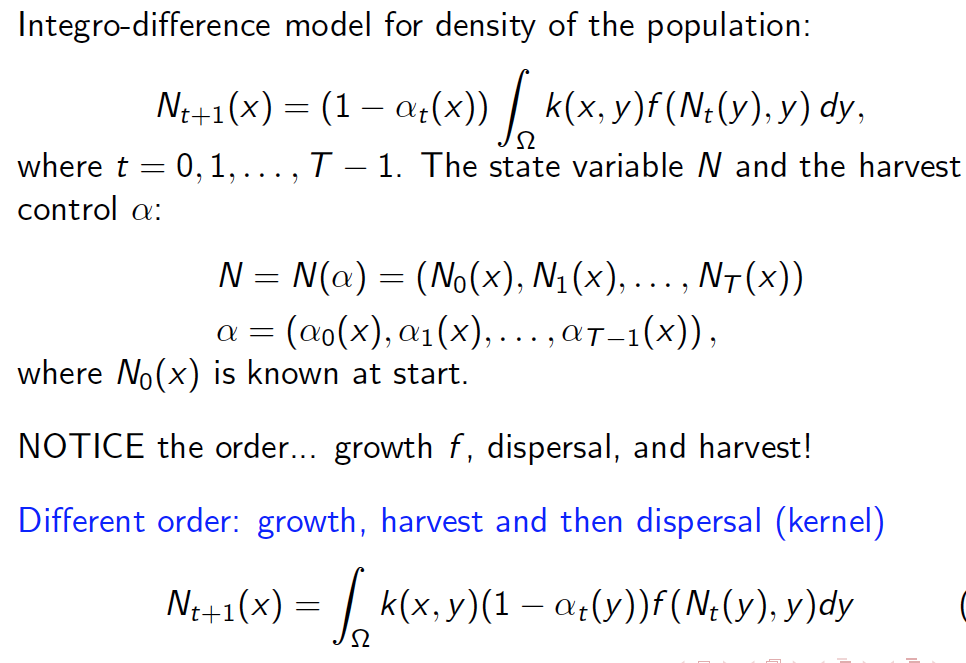 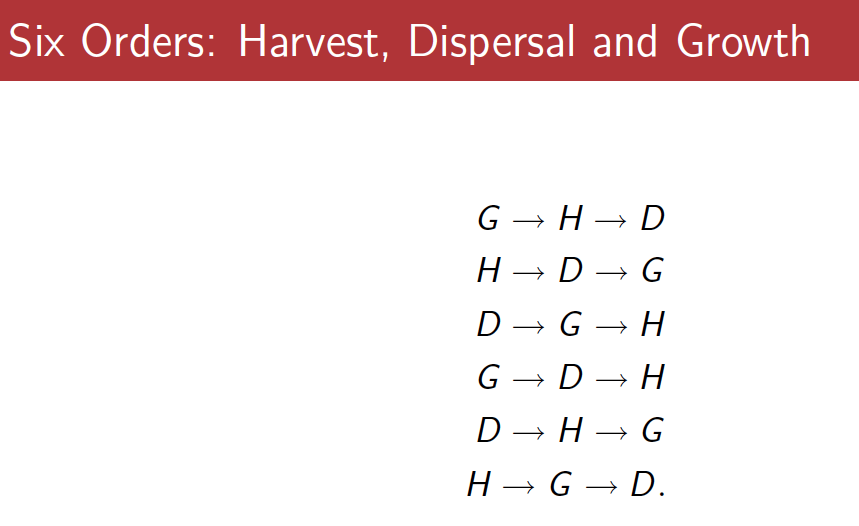 MAXIMIZE PROFIT
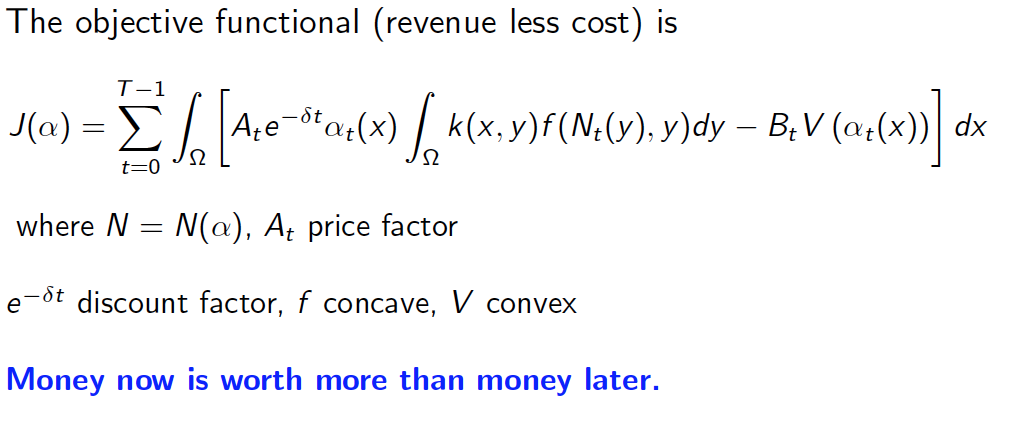 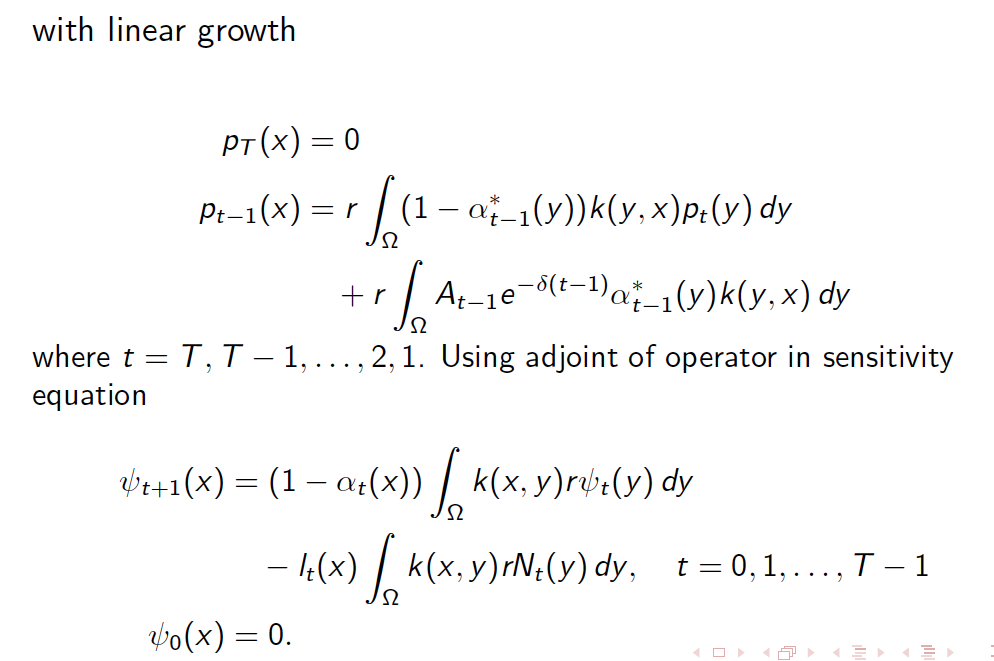 With Quadratic Costs: V term
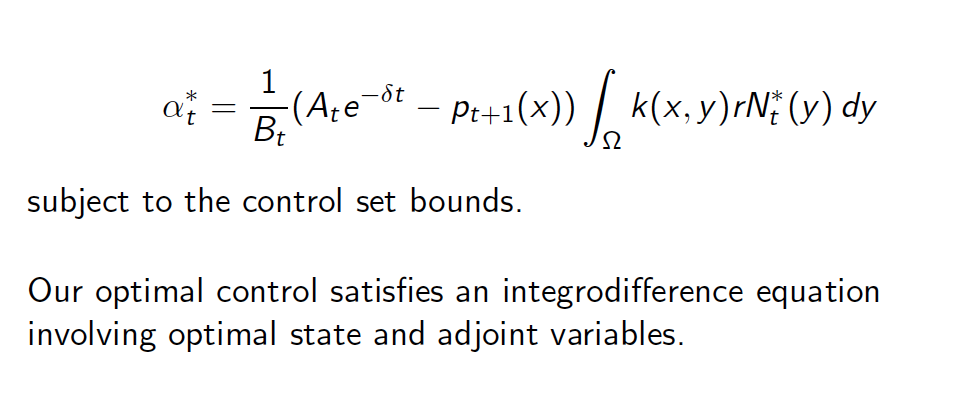 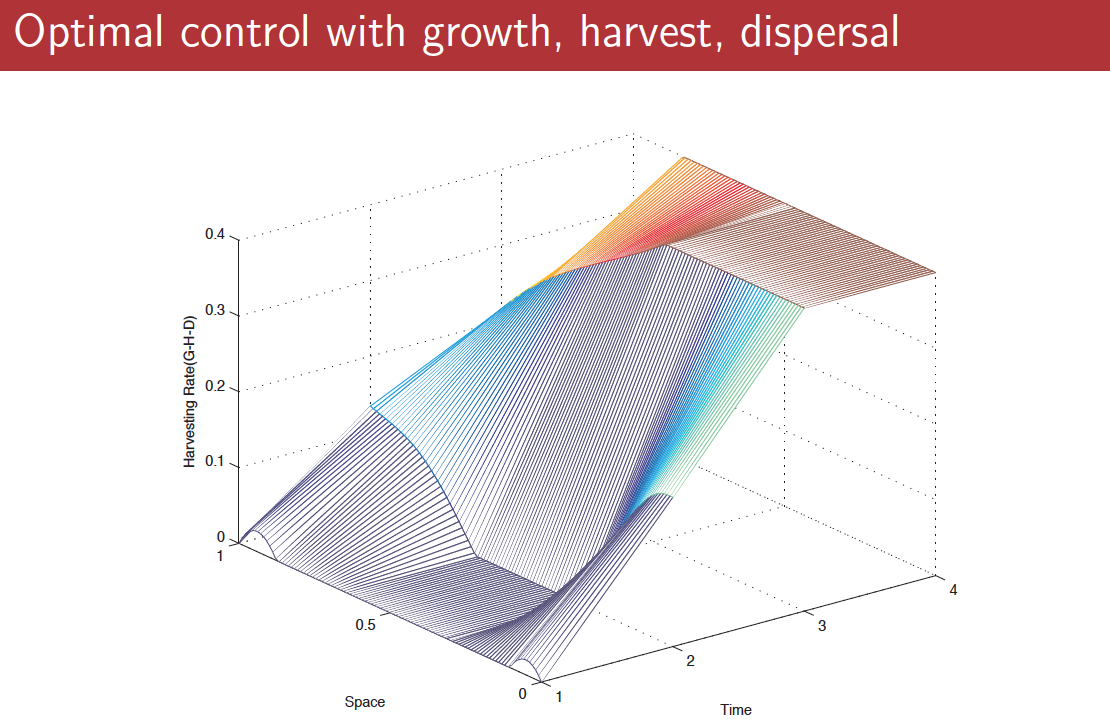 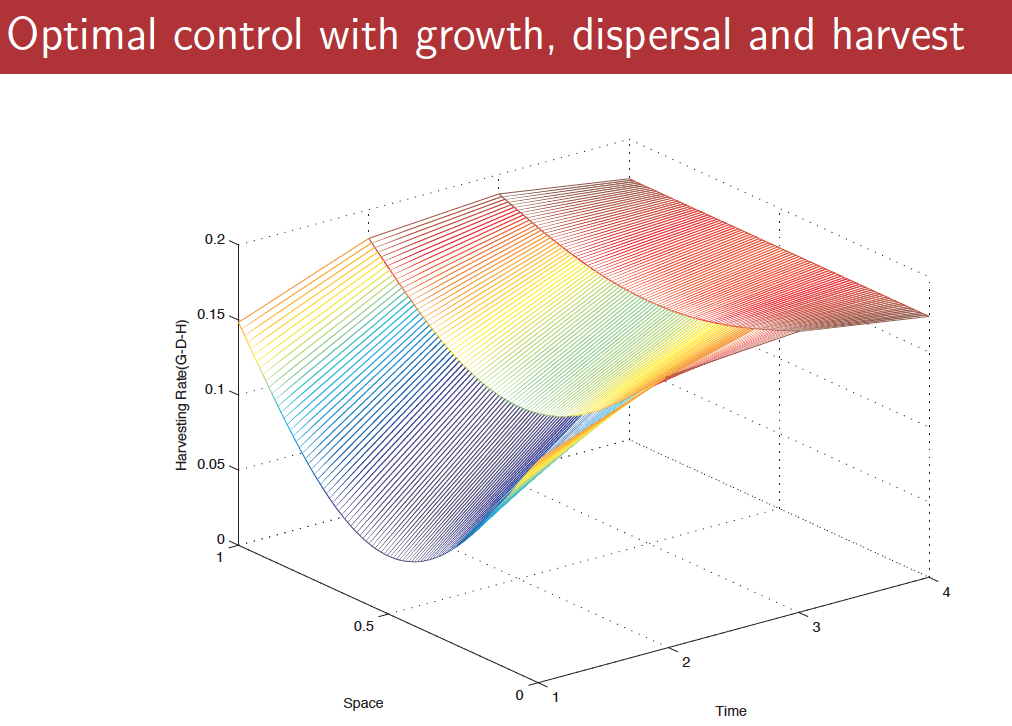 Gypsy Moth
Gypsy Moth
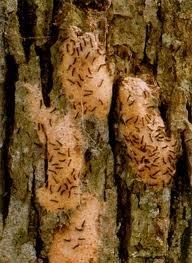 Lymantria dispar
Europe and Asia
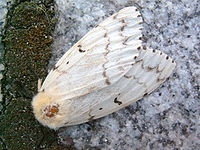 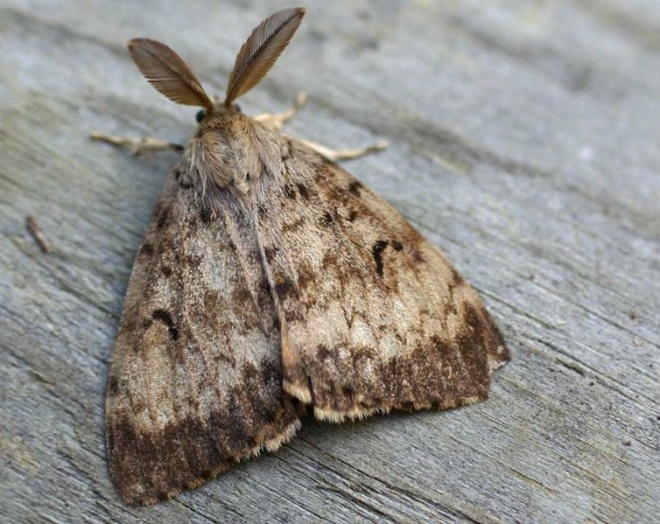 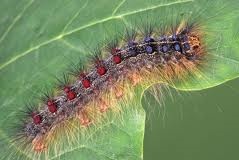 Ch 2: Non-Spatial
Goal
Investigate management strategies in gypsy moth models using optimal control techniques.

spatial temporal models with integrodifference equations
Population dynamics
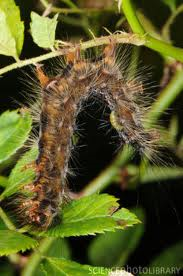 Pathogens
 Outbreaks collapse after 1-3 years
 Result of disease epizootics
 Gypsy moth nucleopolyhedrosis virus (NPV)
 Regulate population at high densities
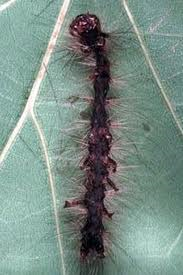 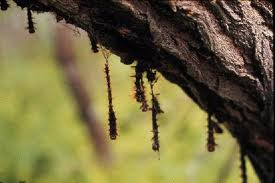 THIS WORK
M. Martinez, K. A. J. White and S. Lenhart, Optimal control of integrodifference equations in a pest-pathogen system, Disc. and Conti. Dynamical Systems B
2015.


In US, continuing work of  Sandy Leibhold 
and Greg Dwyer and Kyle Haynes and others
Model formulation
N  density of gypsy moth population

Z  density of virus population (nucleopolydrosis virus)

u control (via Gypchek)   with yearly time steps
Population Dynamics
For F and G, we use ideas from
Nicholson-Bailey model
Population Dynamics
the average per capita number of moths produced
Probability that a moth does not become infected
Density dependent probability
 that a new moth will survive until next
generation
Population Dynamics
Probability that  virus survives 
over winter
Probability that
Moth gets infected
Number of viral spores 
Provided by a moth cadaver
Kernels
Describe the dispersal of the population
 Laplace, fat tails
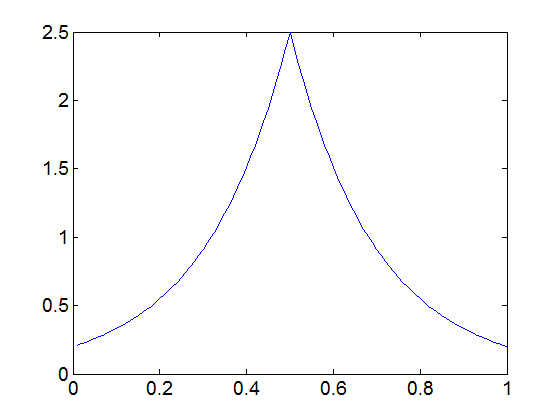 Oscillations with spatial model
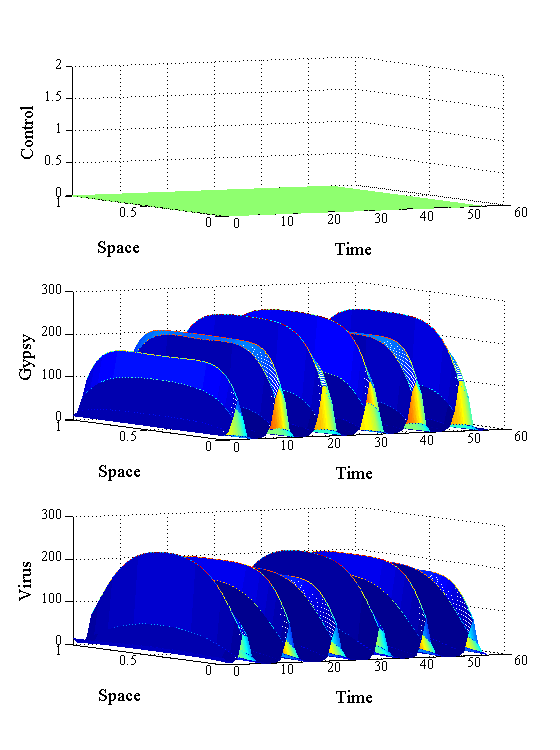 Objective functional
Cost for spray
Function of control
Damage caused by defoliation
Density of Gypsy Moth
Lebesgue measurable
Results with no control (left) vs. control
With constant spatial IC
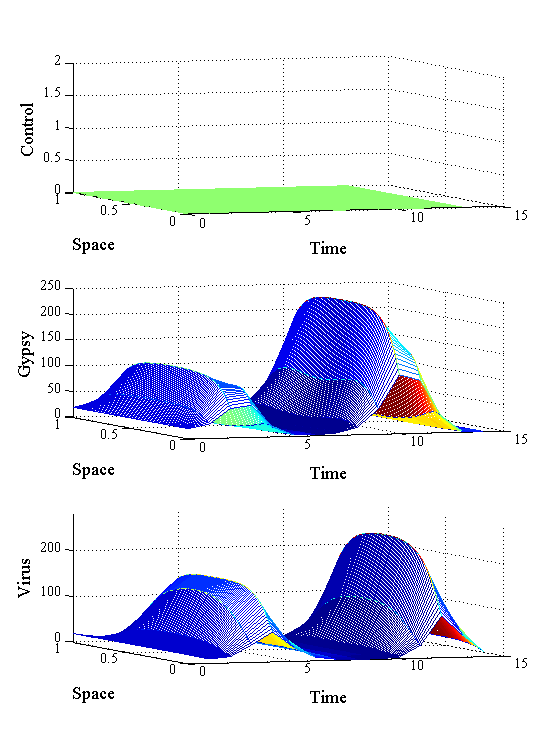 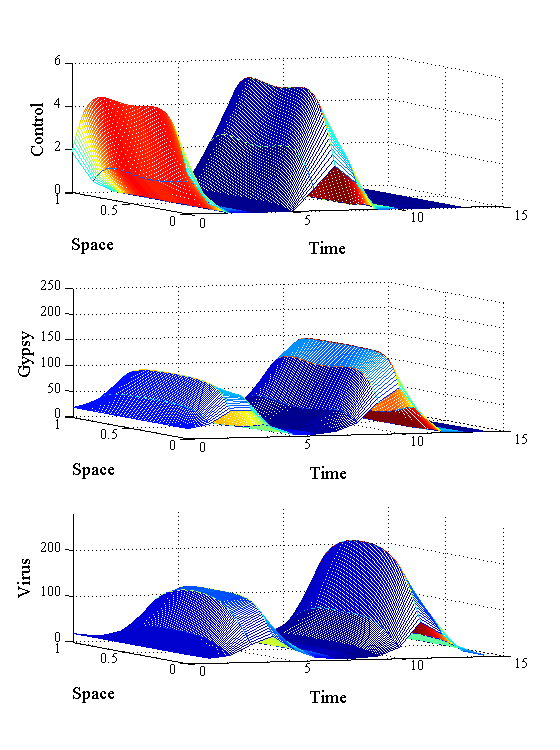 Spatial Initial Conditions
Aggregate
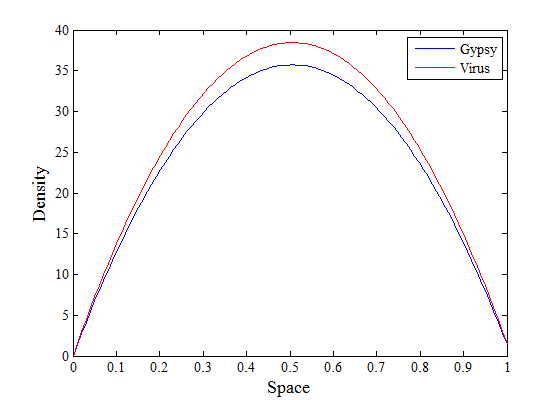 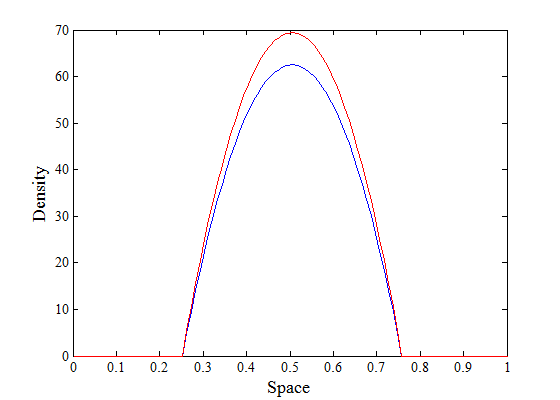 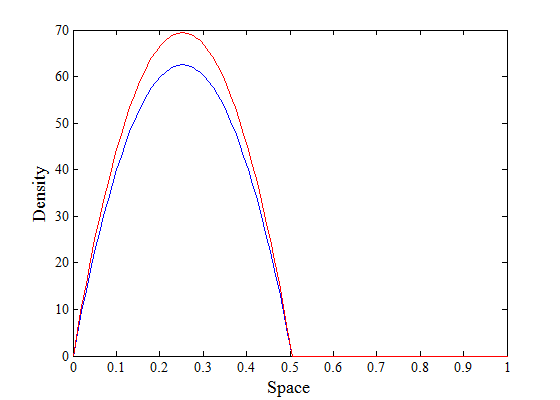 Results using the middle IC
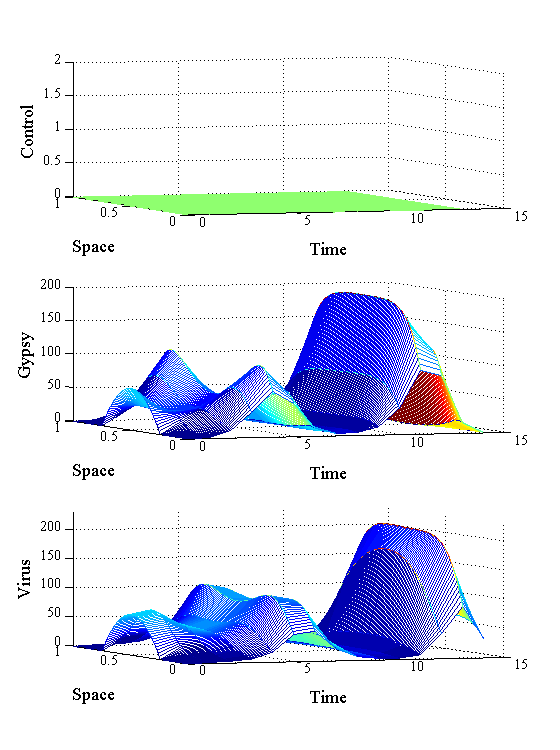 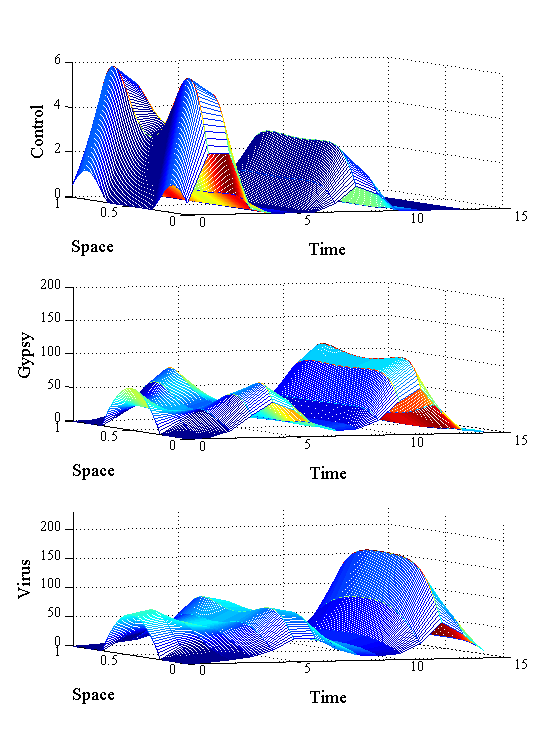 Results, rotated view of OC
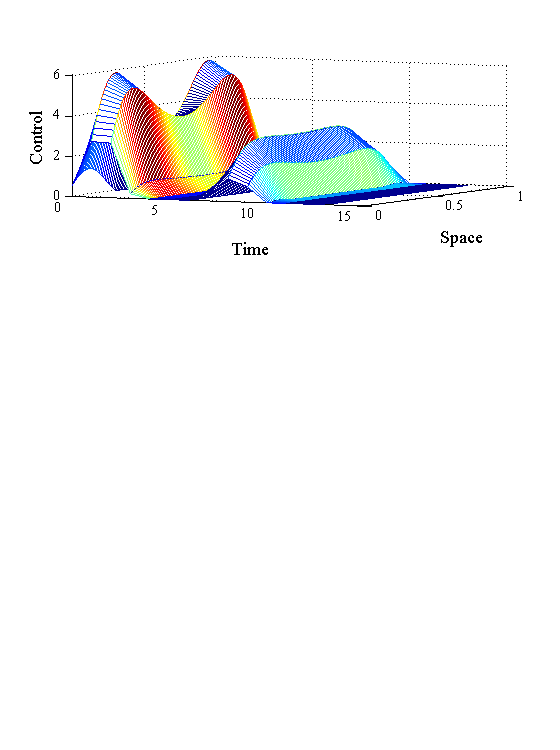 Conclusions
New results in Optimal Control Theory
Apply biocontrol where gypsy moth is at low densities
In future, try other control techniques besides optimal control, like adaptive management, feedback control and adaptive control.
Acknowledgements
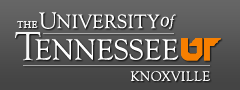 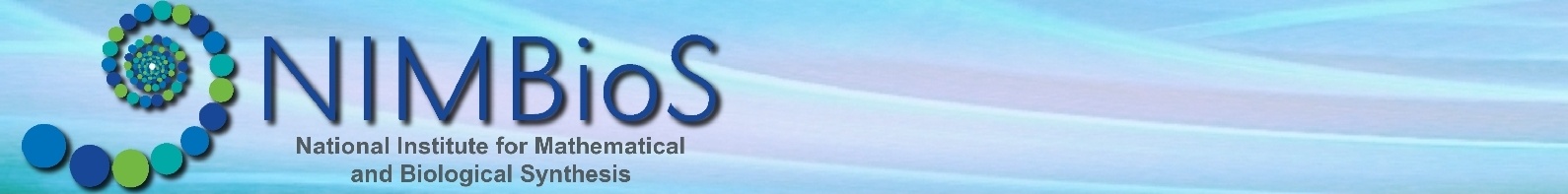 Thanks